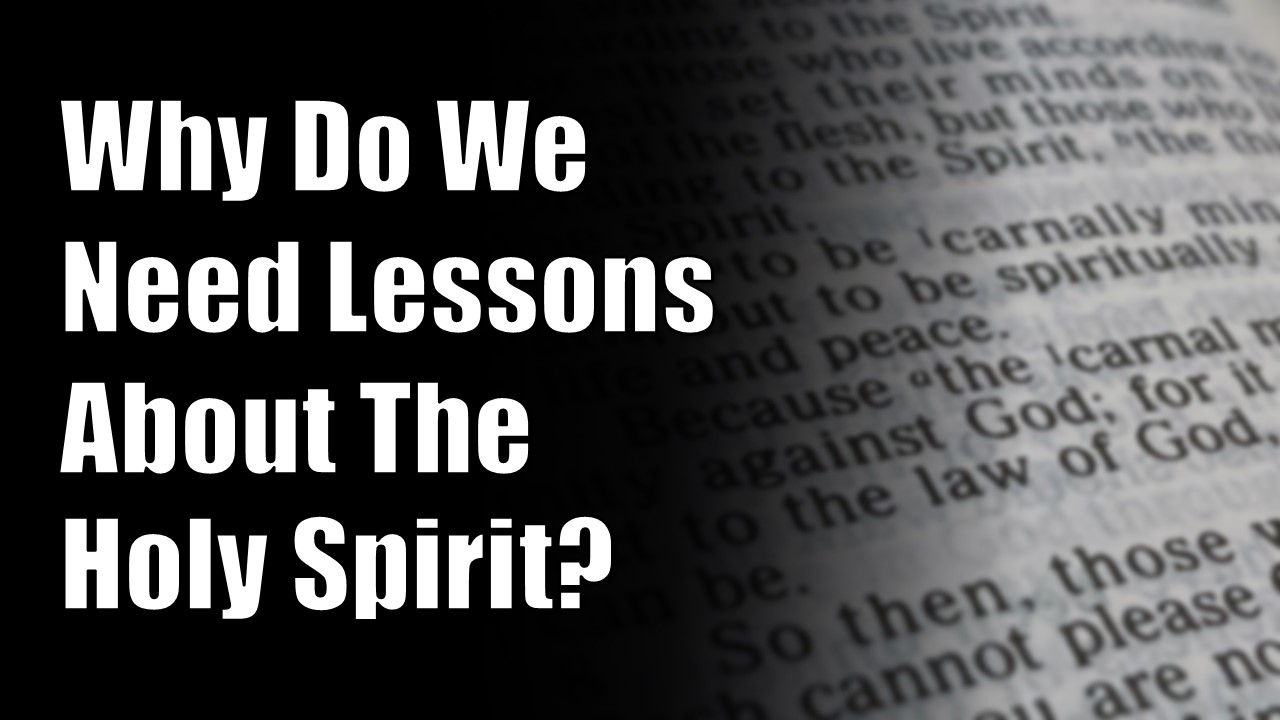 Acts 2:16-17,  “But this is what was spoken by the prophet Joel: ‘And it shall come to pass in the last days, says God, That I will pour out of My Spirit on all flesh;

Acts 2:32-33, This Jesus God has raised up, of which we are all witnesses. 33 Therefore being exalted to the right hand of God, and having received from the Father the promise of the Holy Spirit, He poured out this which you now see and hear.”
Acts 2:38-39, “Then Peter said to them, “Repent, and let every one of you be baptized in the name of Jesus Christ for the remission of sins; and you shall receive the gift of the Holy Spirit. For the promise is to you and to your children, and to all who are afar off, as many as the Lord our God will call.”
“You shall receive the gift of the 
 Holy Spirit…”

Who was the “gift” of the Spirit given to?
How did they receive the Holy Spirit?
Why do we need the Holy Spirit?
What exactly do we receive?
About this series…

To encourage unity among brethren.
My prayer is not to be critical, but hopeful.
I’m not a formulaic teacher based on the accepted hermeneutics of the day. Not enlightened.
I may not answer every question to satisfy every curiosity, but these lessons will serve as a foundation for further discussion.
There will be overlap and repetition. Early points will be studied more in depth in the later lessons.
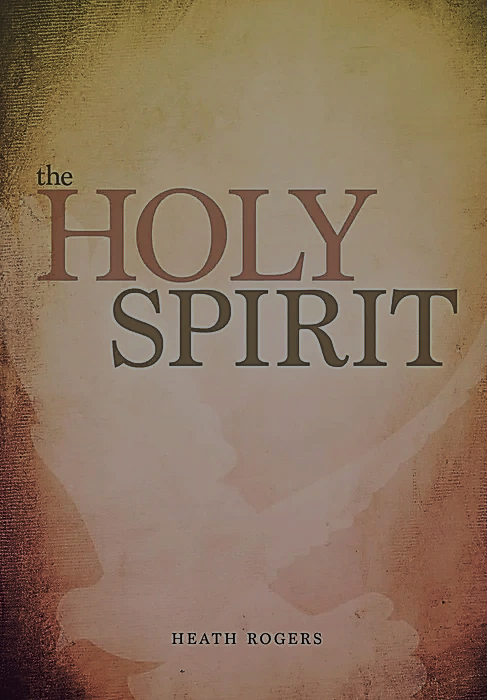 Excerpt from Lesson 1, Page 7
“Who is the Holy Spirit?”
“There are many contradicting beliefs, teachings, and opinions in the religious world concerning the Holy Spirit. Some believe they have been baptized in the Spirit and are empowered by Him to perform miraculous works. Others deny this can happen today. Some believe the Holy Spirit personally and literally dwells in them. Others teach this is impossible. Some insist the Holy Spirit is nothing more than an influence or a mere manifestation of God—that He is not real. Others confess Him as a distinct member of the Godhead. The only things we can know for certain about the Holy Spirit are those things that have been revealed in the Word of God. When it comes to understanding the Holy Spirit, we must be content with the teachings of the Bible, as opposed to relying upon denominational doctrines, human opinions, and personal feelings. The purpose of this lesson is to examine what the Bible has to say about the identity of the Holy Spirit.”
Do We Know Everything About The Holy Spirit?

We cannot claim personal knowledge based on feelings or experiences.
It is not for us to judge the nature and work of the Holy Spirit apart from His revelation.
There are things about the Spirit that we are not yet privileged to know…
Deuteronomy 29:29, NKJV
“The secret things belong to the Lord our God, but those things which are revealed belong to us and to our children forever, that we may do all the words of this law.
Romans 8:26-27, NKJV
Likewise the Spirit also helps in our weaknesses. For we do not know what we should pray for as we ought, but the Spirit Himself makes intercession for us with groanings which cannot be uttered. Now He who searches the hearts knows what the mind of the Spirit is, because He makes intercession for the saints according to the will of God.
Gnostics of the 1st century considered material existence flawed or evil, and held the principal element of salvation to be direct knowledge of the hidden divinity, attained via mystical or esoteric (for a few with direct knowledge or insights). Many Gnostic texts deal not in concepts of sin and repentance, but with illusion and, in their views of themselves, enlightenment.
Isaiah 55:8-9, NKJV
“For My thoughts are not your thoughts, Nor are your ways My ways,” says the Lord. “For as the heavens are higher than the earth, so are My ways higher than your ways, And My thoughts than your thoughts.
1 Corinthians 2:7-12, NKJV
7 But we speak the wisdom of God in a mystery, the hidden wisdom which God ordained before the ages for our glory, 8 which none of the rulers of this age knew; for had they known, they would not have crucified the Lord of glory. 9 But as it is written: “Eye has not seen, nor ear heard, Nor have entered into the heart of man The things which God has prepared for those who love Him.”
1 Corinthians 2:7-12, NKJV
10 But God has revealed them to us through His Spirit. For the Spirit searches all things, yes, the deep things of God. 11 For what man knows the things of a man except the spirit of the man which is in him? Even so no one knows the things of God except the Spirit of God. 12 Now we have received, not the spirit of the world, but the Spirit who is from God, that we might know the things that have been freely given to us by God.
Everything we know about the Holy Spirit comes from scripture.
In this series, we will discuss…
Why we need lessons about the Spirit
 What the purpose of the Spirit Is NOT
 What the purpose of the Spirit IS
 The identity of the Holy Spirit
 The work of the Spirit / OT to NT
 How the Spirit was given/received
 What is and proper use of the Spirit’s gifts
 Qualifications to receive miraculous gifts
 How we have the Spirit today
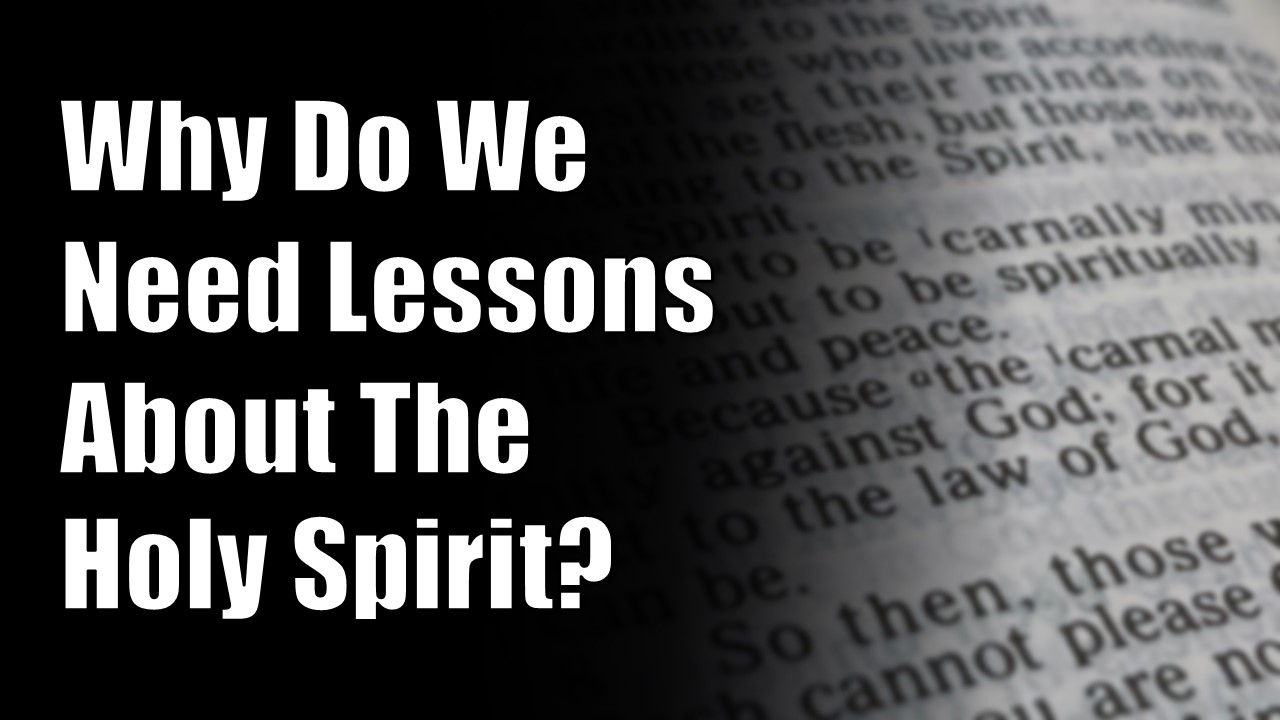 In 1967, brother Dudley Ross Spears wrote in a series of articles for the Guardian of Truth about concerns over Holy Spirit teachings that were plaguing liberal churches who had recently given in to institutionalism. He writes….
“How true are the words of Paul, "there must also be heresies among you that they which are approved may be made manifest" (I Cor. 11:19). The battle within the church that has raged for the past two decades over institutionalism has, with a few exceptions, become a stabilized fight with the lines drawn and held. Now, within the ranks of those who have swallowed the institutional package and concept, there has arisen another issue that threatens to divide that segment of the brotherhood. The liberal group is presently plagued with trouble over the Holy Spirit and His work among Christians today.”
“The seriousness of the controversy may be judged by the evaluations made by those directly involved. Those who seem the most concerned over the serious consequences of this issue are the older preachers and writers among brethren. A. G. Hobbs is reported to have said of the issue that it will make the one through which we have just passed (institutional) look like a "splinter." Reuel Lemmons, editor of the Firm Foundation, evaluates the problem in the following words: "The weird views among some brethren regarding supernatural guidance and manifestations are all based upon this erroneous concept of the Spirit's indwelling" (F. F. Vol. 83, No. 46).”
“Foy E. Wallace, Jr., who now expresses himself through the Firm Foundation, has written a series of long articles on the question and his evaluation of the serious implications of the problem are expressed like this, by him: "It appears that a combination of professors and young evangelists. with the aid of numerous printed mediums, have formed a confederation to stampede the brotherhood and take over the church for a Holy Spirit Movement, similar to and equal to the millennial movement, and as theoretically wrong. It is in fact a doctrinal defection." (Ibid Vol. 84. No. 9)”
“Others, from different quarters, have taken it upon themselves to put brakes on this "new Holy Spirit Movement," and so the Editor of the Gospel Advocate has assigned the task to Guy N. Woods (arch-institutionalist and staff-writer) and a series of articles appeared in the G. A. The editor, B.C. Goodpasture, says of the issue and its import, "There has been, and is, a great deal of misunderstanding concerning the Spirit and his work. Some erroneous ideas concerning the Spirit have been accepted by some of our brethren in different parts of the country. Some have been drinking at the fountains of denominational error" (G. A., Vol. 108, No. 19).”
“As one views the controversy among the liberals it seems very clear that the older preachers who have faced the battle with Calvinists and have tested their teaching in the crucible of controversy are the ones who stand opposed (dare we call it "anti"?) to the younger set of preachers. Brother Jimmy Allen is a very outspoken advocate of the "separate from the word indwelling of the Holy Spirit." ….. Allen is on record with the following statement, made at a "Herald of Truth Workshop" some time ago….”
(quoting Jimmy Allen)…."And Paul said, 'By one spirit are we all baptized into one body.' Now that may mean the spirit operating through the scriptures leads people to be baptized. But it may mean the spirit operating in God's people leads others to be baptized. And the latter interpretation certainly is scriptural. It is not a violation of the teachings of the Bible. I am saying that God has chosen us through whom to reveal Himself to others; and if we want other people to know God they are going to have to know something about us."
“It is not the purpose of this article to go into the implications of such unscriptural statements, but I must digress from my purpose momentarily to inject just here the thought that Allen evidences his lack of knowledge of Biblical teaching and respect for what he must know is truth. There is but one way to know God - through the revealed word. I speak of the knowledge of God's mind and will. If the Spirit "through us," or "operating in God's people leads" today, and if knowledge of God may come as God "reveals himself to others through us," then we equate ourselves with the Apostles and arrogate to ourselves apostolic authority. In the New Testament times such were called "liars" (Rev. 2:2).”

Truth Magazine, XI: 8, pp. 15-17, May 1967
Division amidst the liberal-minded, who had already divided from the church to pursue institutionalism, social gospel practices, congregational cooperation, etc., is a cautionary sign to warn of the short fall that leads to division over matters of salvation.

Why then, would brethren today dabble in the same misrepresentation of claims that the Holy Spirit acts separately from the Word? Will they not learn from the divisions of recent history? Once again, a new generation treads dangerous waters. -ck
Why Do We Still Need Lessons About The Holy Spirit?
The Holy Spirit revealed the word to be taught and written by men.
Men have led people astray with false teachings the Spirit never revealed. 
Many false religions were begun because of claims that God / HS / Angel / Jesus spoke directly to them.
Some claim that revelation is not complete.
Some Christians today are so determined for God to guide them apart from His word, they claim a partial-type of “indwelling” of the Spirit.
What is the message of the Holy Spirit?
HEAR the Word			  Rom 10:13-17 
BELIEVE the truth		  Heb 11:6; Jn 8:24 
REPENT from all sins	   	  Lk 13:3; Acts 2:38 
CONFESS Christ		   	  Matt 10:32-33
BE BAPTIZED into Christ    Acts 2:38
BE ADDED to the Church    Acts 2:47
BE FAITHFUL to the Lord    Rev 2:10